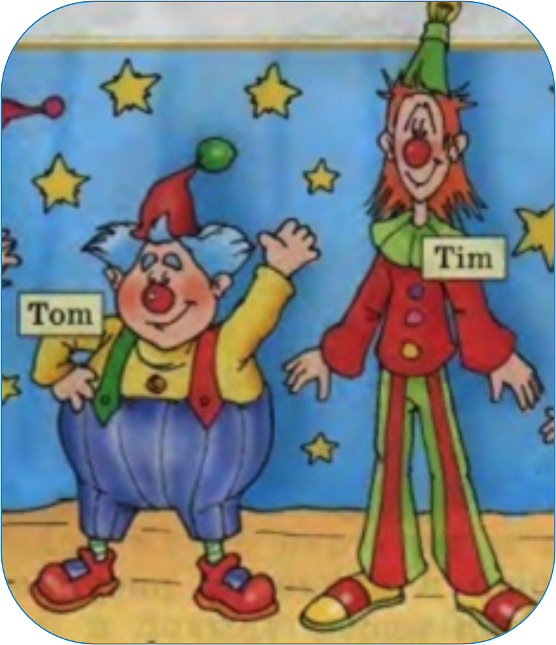 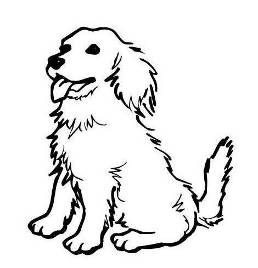 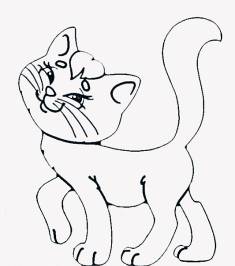 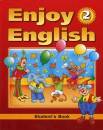 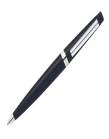 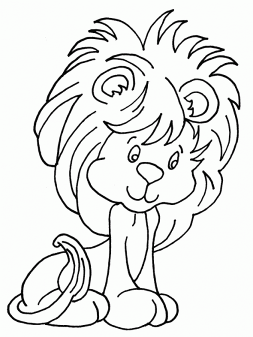 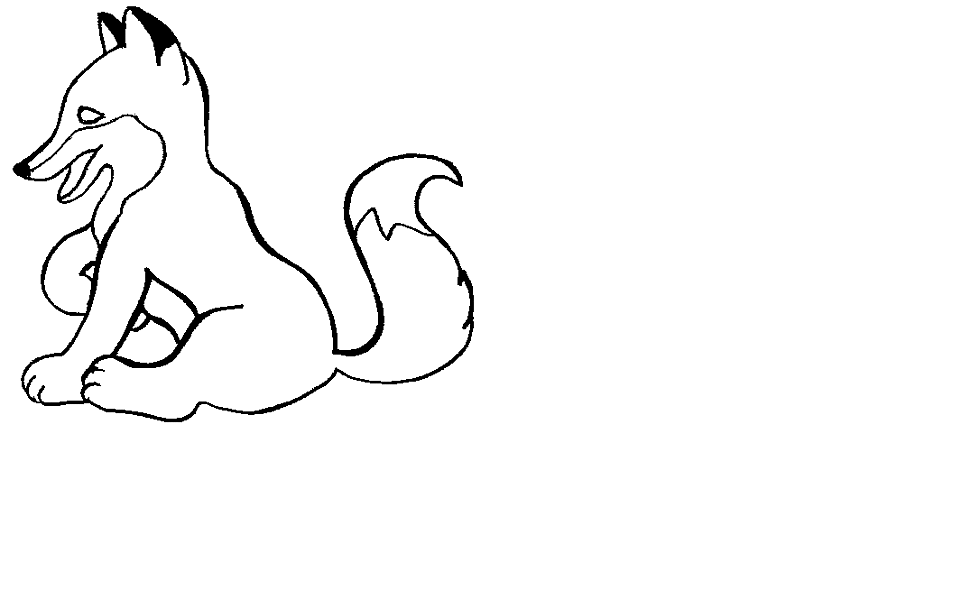 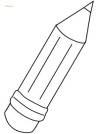 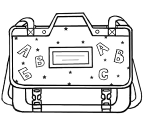 Спасите, нас злая ведьма наказала и украла цвета, поэтому наша страна осталась без цветов.
[    ]
[w]
[t]
[d]
[h]
[m]
[k]
[aI]
[I]
[æ]
[e]
Aa
Bb
Cc
Dd
Ee
Ff
Gg
Hh
Ii
Jj
Ll
Kk
Mm
Nn
Oo
[b]
Bb
Aa
[eI]
[æ]
Dd
[d]
Hh
[h]
Ii
[aI]
[I]
Nn
[n]
Pp
[p]
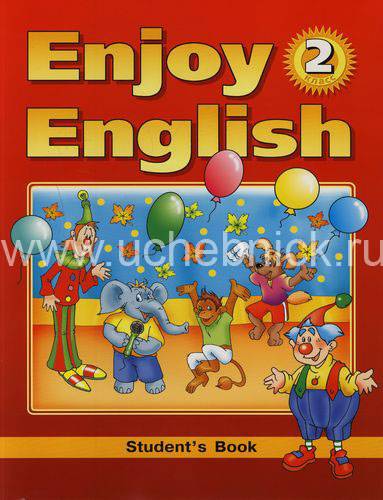 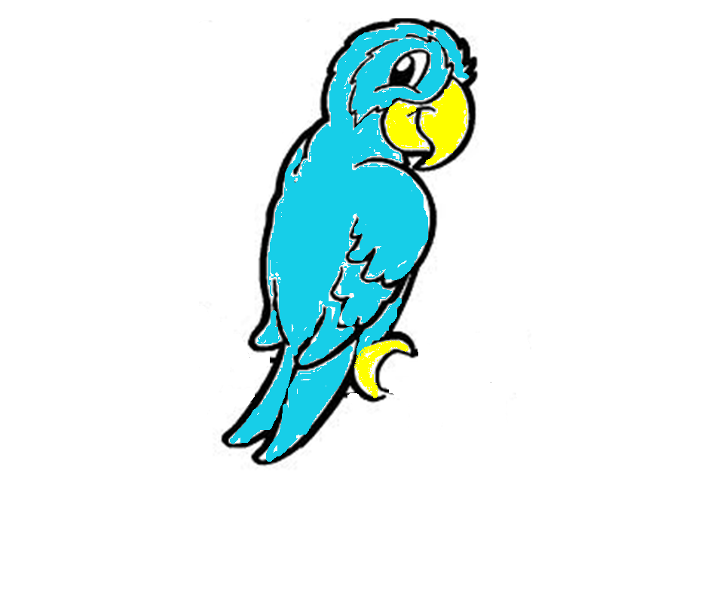 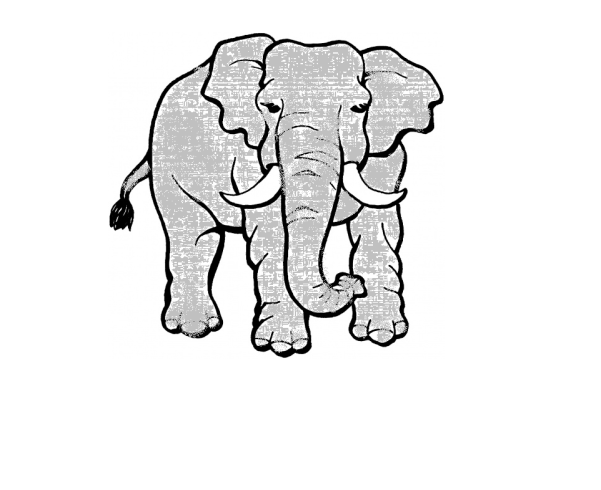 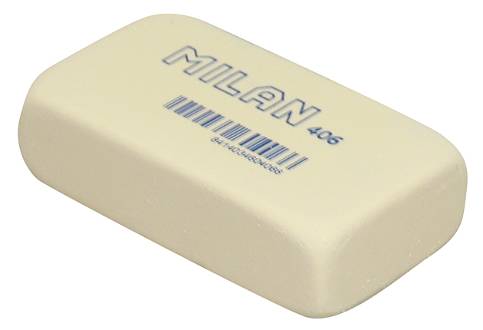 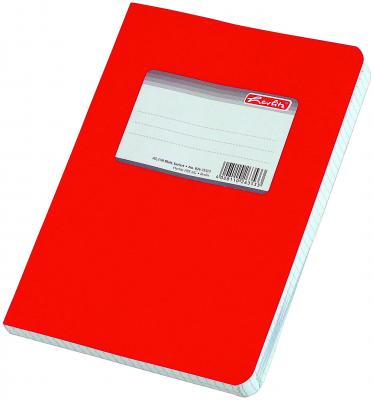 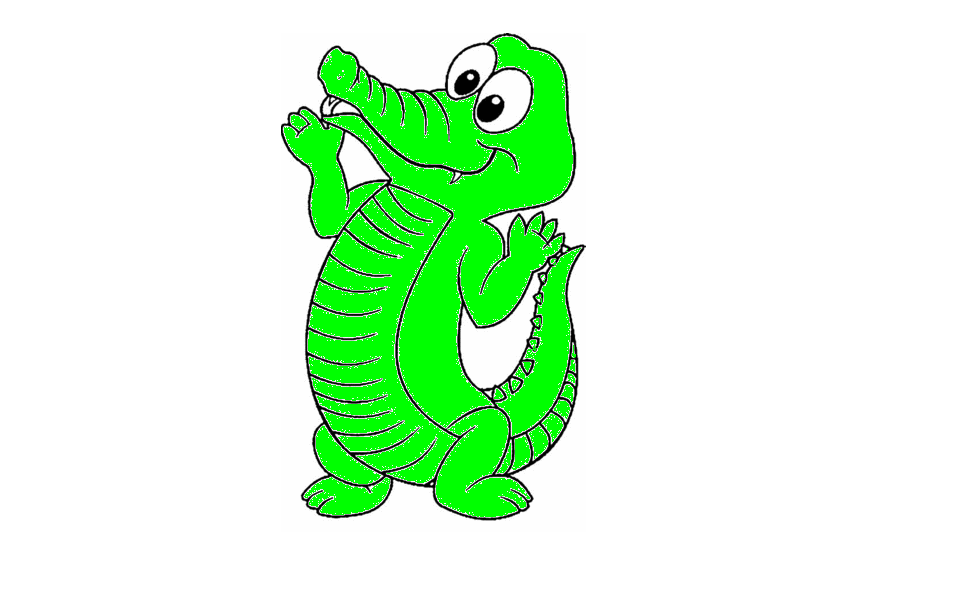 2
1
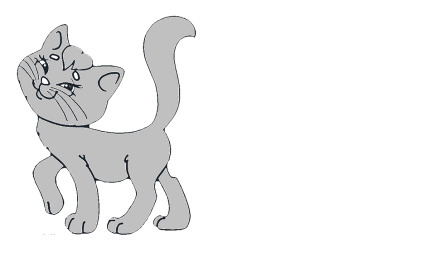 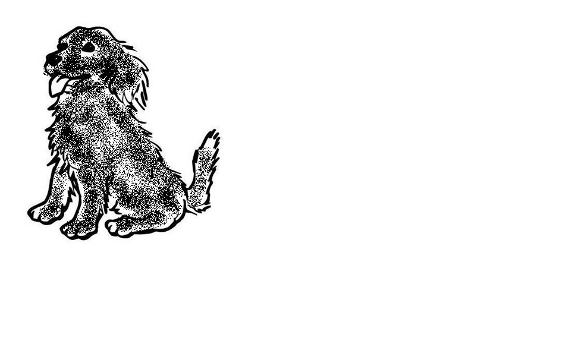 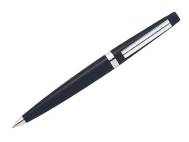 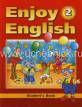 3
4
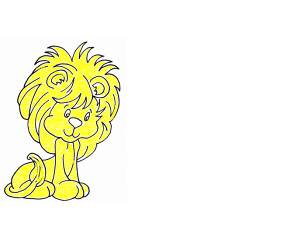 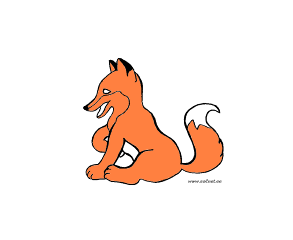 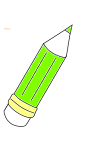 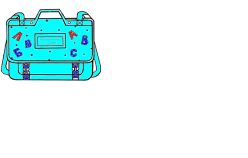